Времена года.
1 класс.
Окружающий мир
Учитель: Пелепягина Э.А.
МОУ СОШ №2 г П-Забайкальский
Времена года.
Ежегодно приходит к нам в гости:
Один  скачет,
Другой  седой,
Третий  плачет,
А четвёртый  молодой.
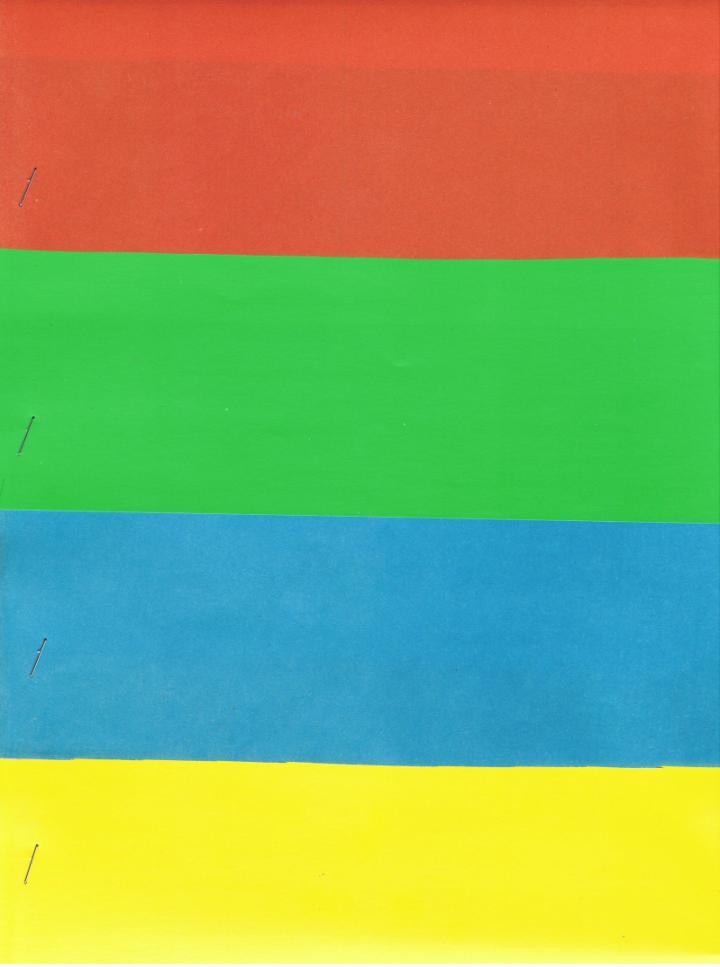 ***
С золотым листом приходит,
Грязью – слякотью уходит.
 Крики птиц. Летящих вдаль..
Ты это время угадай.
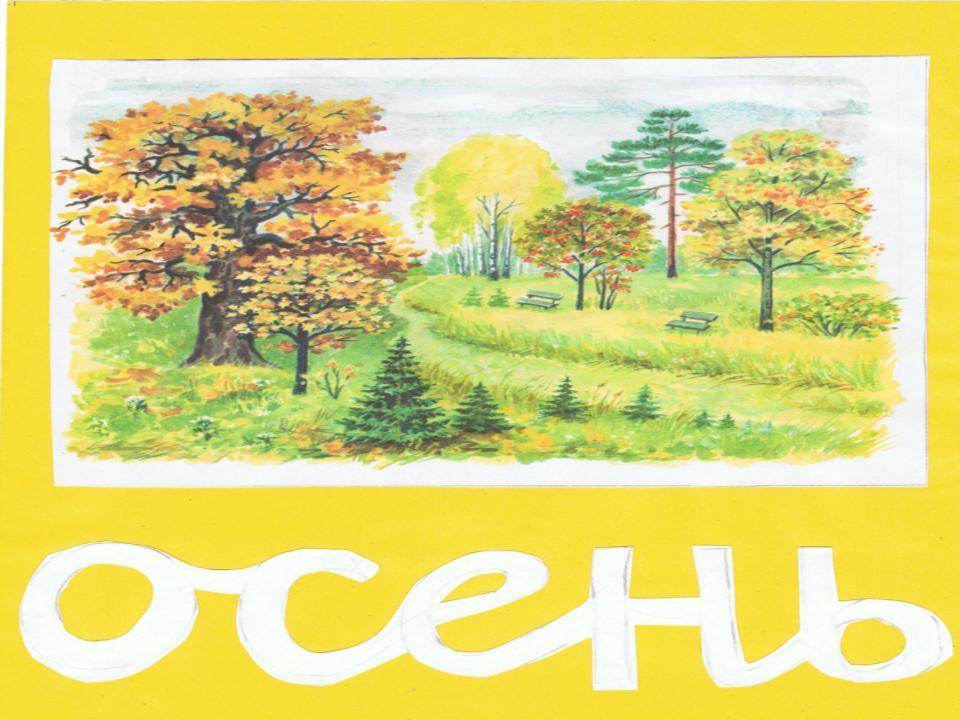 ***
Всё бело кругом, красиво, 
В инее сияет ива.
Холода, мороз, метели
Закружили – завертели.
В белых шапках все дома.
Это к нам пришла …
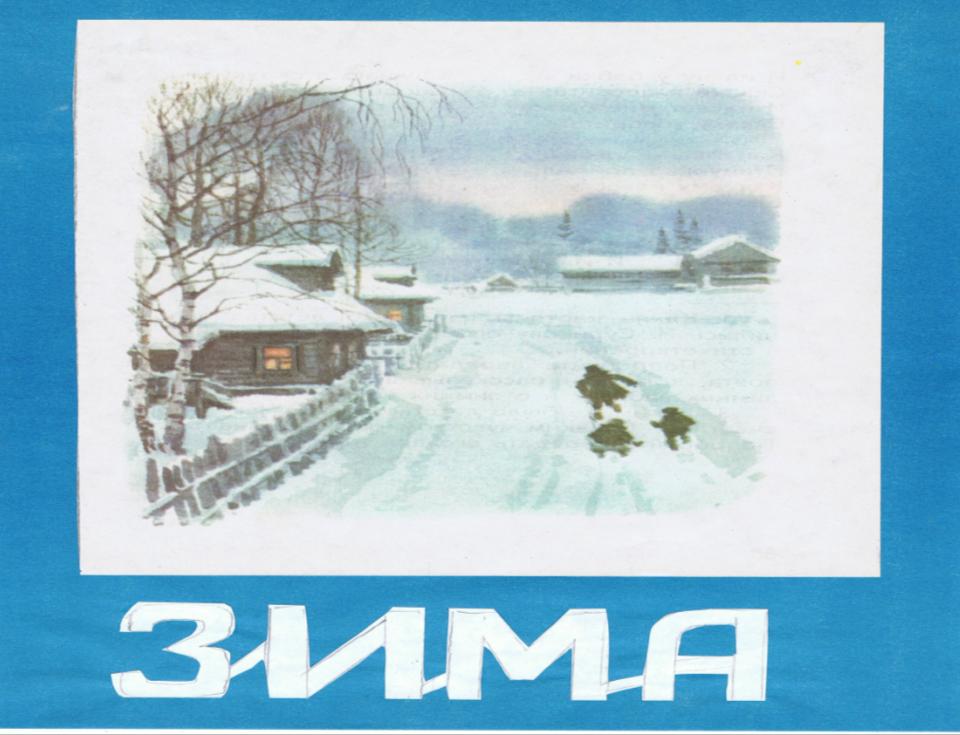 ***
Солнце греет всё теплей, 
Начинается капель.
Снег с полей бежит ручьями.
Время года угадали?
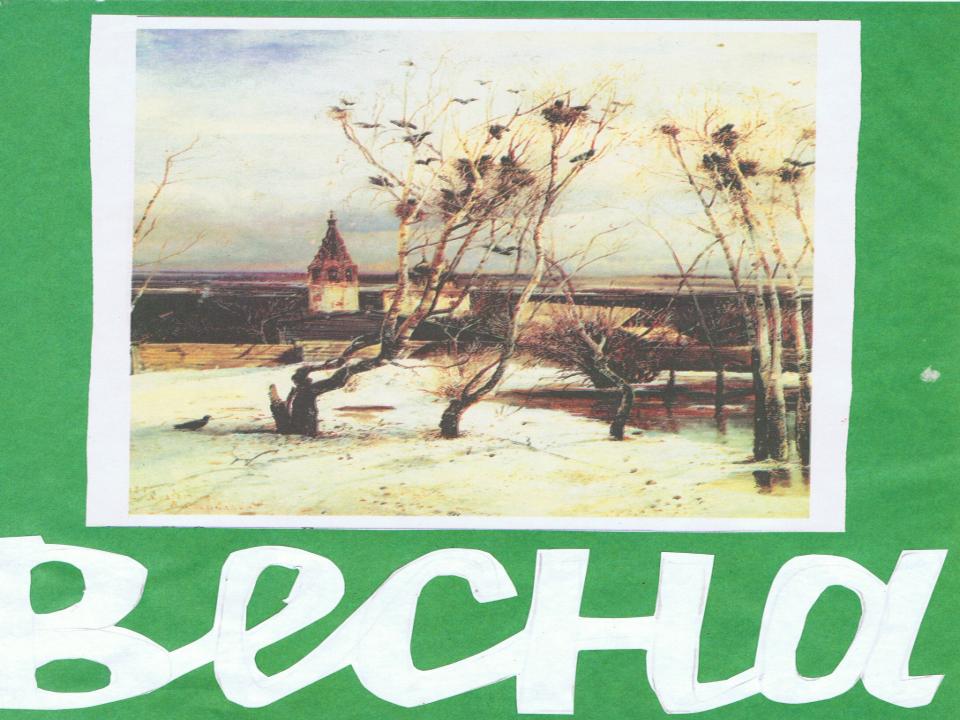 ***
Над лугами зной стоит,
Пчёлка над цветком жужжит.
Речка, лес, фруктовый сад
Нас к себе тогда манят.
Скажут всё, что это
Наступило …
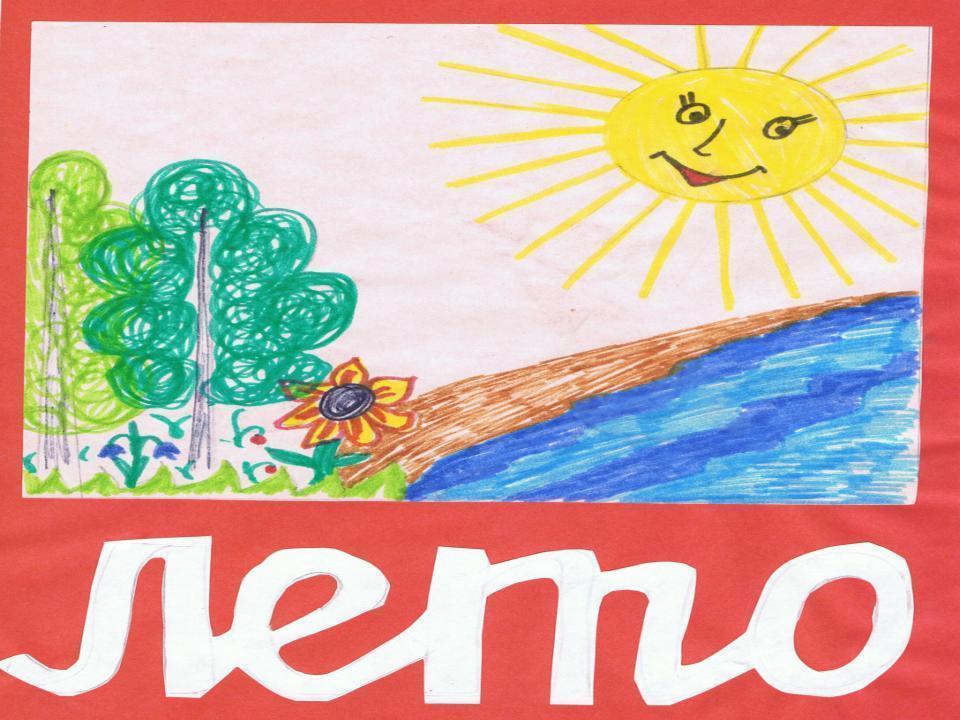 ***
На первую ступеньку
Встал парень молодой,
К двенадцатой ступеньке
Пришёл старик седой.
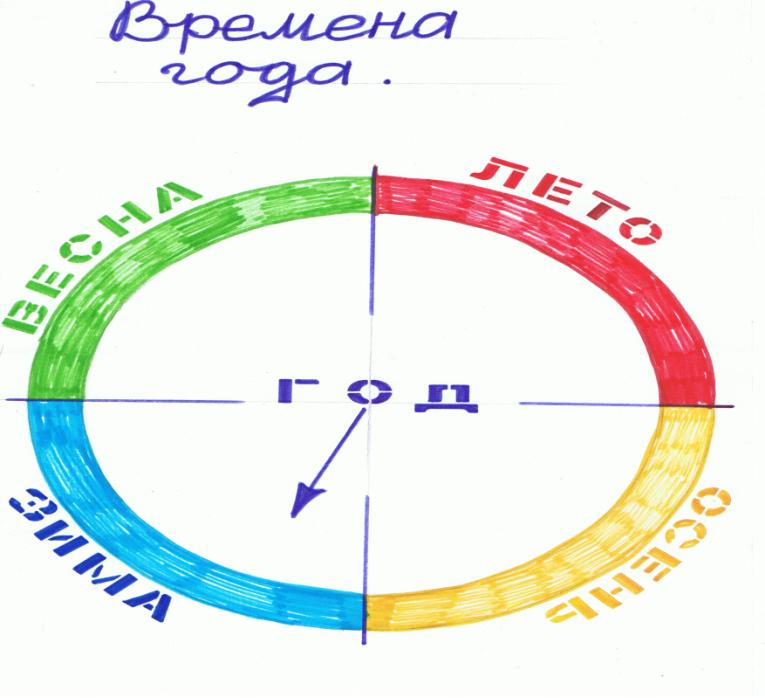